令和　年度　職員研修
重大事故事例から自校の
安全対策を検討する研修
（m-SHELLモデルの活用）
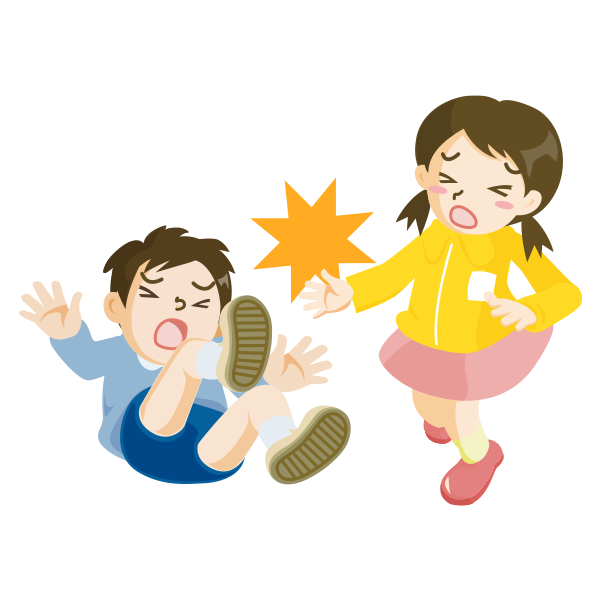 日時：令和　年　　月　　日（　）
　　　□□時××分
場所：○○立△△学校（会議室）
1
[Speaker Notes: これから、重大事故事例から自校の安全対策を検討する研修を始めます。]
＜本日の研修の流れ（４０分）＞
＜目的＞
　過去に発生した重大事故の発生要因の分析を参考に、自校の安全管理・安全教育・組織体制等の安全対策を検討するとともに、教職員自身の日頃の安全指導に生かす。
１　導入（５分） 【一斉】
　○過去に発生した重大事故について理解する。


２　展開（２５分）　【一斉】【グループ】
　○事故の要因分析「m-SHELLモデル」について理解する。
　○重大事故事例を基に、事故要因とその対策について考える。
　〇事故事例の事故調査委員会で「提言された対策」と比較し、
　　意見交換を行う。


３　まとめ（１０分）　【一斉】
　○自校における安全対策について、全体で共通理解を図る。
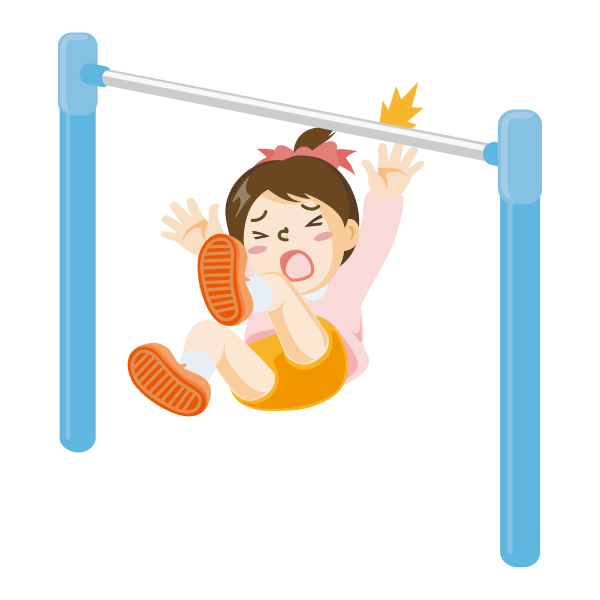 2
[Speaker Notes: 本日の研修の流れになります。

研修では、「ｍ－ＳＨＥＬＬ」モデルを活用したグループワークを行い、事故要因とその対策について話合いを行います。

後半部分では、グループ内で出された意見や考えを全体で共有し、今後の本校における安全対策について共通理解を図りたいと思います。

どうぞよろしくお願いします。]
過去に発生した重大事故事例
※各校の実情に応じて、
　事例を選択する。
「学校事故対応に関する指針」に基づく詳細調査報告書の横断整理（文部科学省）
3
[Speaker Notes: こちらのスライドは、過去に実際に発生した重大事故の事例になります。
（概要を説明する）

先生方には、他校で発生した事例は自校でも起こり得るという認識のもと、本校での安全対策について一緒に考えていきたいと思います。]
＜m-SHELLモデルとは＞
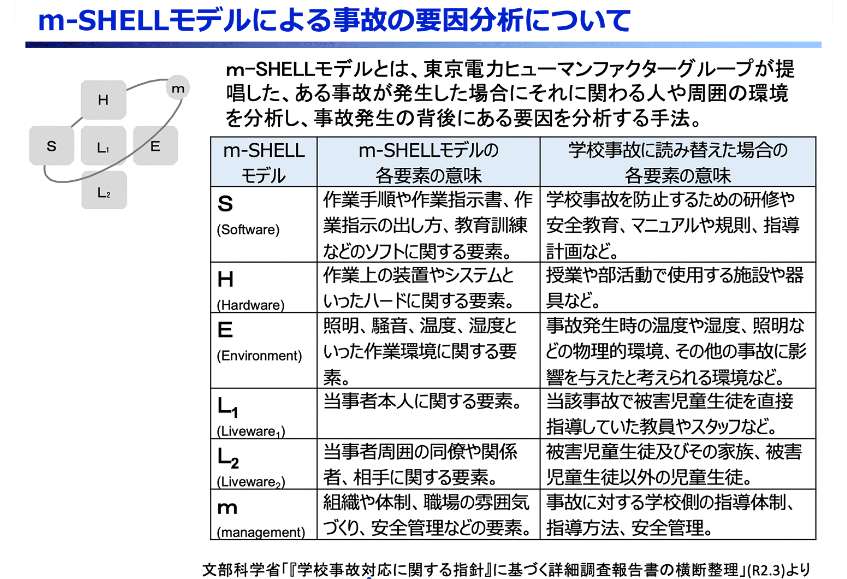 4
[Speaker Notes: 「ｍ－SHELLモデル」とは、東京電力ヒューマンファクターグループが提唱した、ある事故が発生した場合にそれに関わる人や周囲の環境を分析し、
事故発生の背後にある要因を分析する手法です。

今日の研修では、この「ｍ－SHELLモデル表」を活用し、事故要因とその対策についてグループで話合いを行います。]
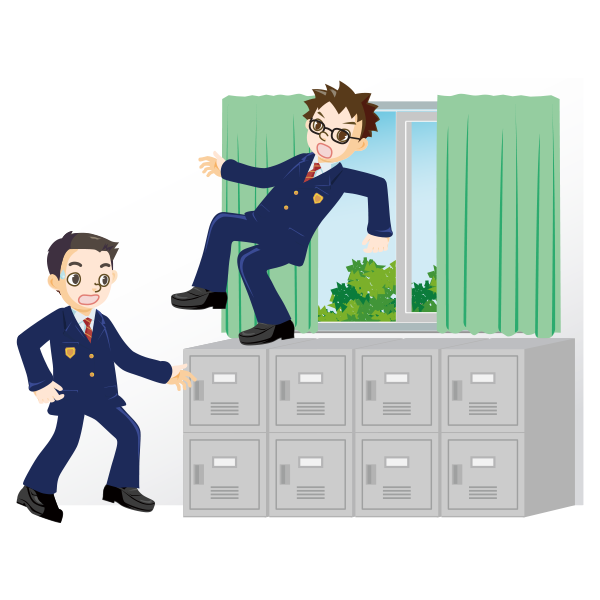 ＜演習の進め方＞
１　重大事故事例の確認
　※グループごとに別の事例を検討する。

２　各事例から必要な対策について協議する。
（１）各自が必要と思われる対策を付箋に記入
　　　　　　　　　　　　　　　　　　　（５分）
（２）付箋に記入した内容を模造紙に整理
　　　　　　　　　　　　　　　　　　（１０分）
（３）事故調査委員会で「提言された対策」と比較
　　　　　　　　　　　　　　　　　　（１０分）
5
[Speaker Notes: それでは早速、グループでの話合いを行います。
演習はこのような流れで進めていきます。

グループごとに、別の事例を提示しますので、各自が必要と思われる対策を付箋に記入してください。（５分）

付箋に記入後、お互いに意見を発表し合い、グループごとに「ｍ－SHELLモデル表」にまとめてください。（１０分）

その後、事故調査委員会で「提言された対策」と比較し、見落としていた点や記入されていない点について、グループ内で確認してください。（１０分）

最後に、全体で共有を行い、今後の安全対策について共通理解を図りたいと思います。]
【事例１】　小学校清掃活動中の転倒事故
「学校事故対応に関する指針」に基づく詳細調査報告書の横断整理（文部科学省）
6
[Speaker Notes: （各校の実情に応じて、事例を選択して実施する。）

（提示する事例は事前に印刷して、各グループに配布する）]
【事例２】　小学校体育授業中のゴールポスト転倒事故
「学校事故対応に関する指針」に基づく詳細調査報告書の横断整理（文部科学省）
7
[Speaker Notes: （各校の実情に応じて、事例を選択して実施する。）

（提示する事例は事前に印刷して、各グループに配布する）]
【事例３】　中学校駅伝練習中の熱中症事故
「学校事故対応に関する指針」に基づく詳細調査報告書の横断整理（文部科学省）
8
[Speaker Notes: （各校の実情に応じて、事例を選択して実施する。）

（提示する事例は事前に印刷して、各グループに配布する）]
【事例４】　中学校体育授業中の跳び箱からの落下事故
「学校事故対応に関する指針」に基づく詳細調査報告書の横断整理（文部科学省）
9
[Speaker Notes: （各校の実情に応じて、事例を選択して実施する。）

（提示する事例は事前に印刷して、各グループに配布する）]
【事例５】　高校サッカー部 部活動中の熱中症事故
10
「学校事故対応に関する指針」に基づく詳細調査報告書の横断整理（文部科学省）
[Speaker Notes: （各校の実情に応じて、事例を選択して実施する。）

（提示する事例は事前に印刷して、各グループに配布する）]
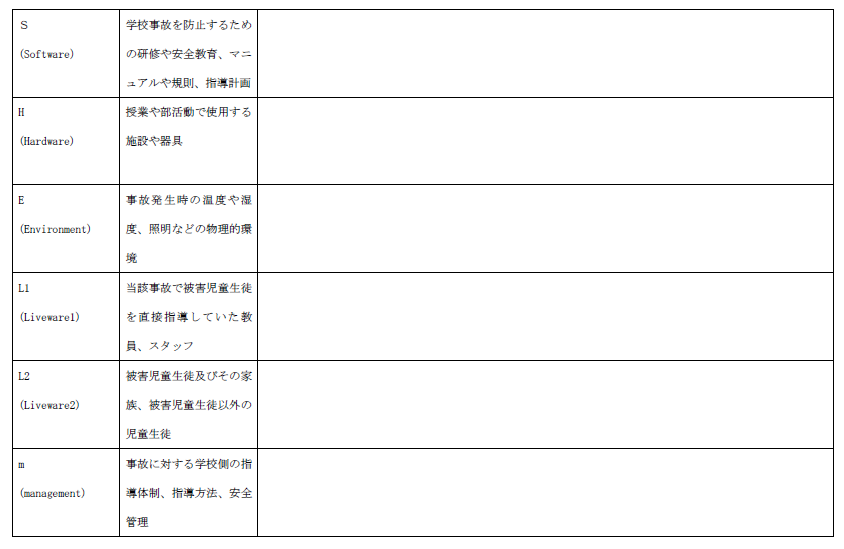 11
[Speaker Notes: （ｍ－SHELLモデル表は、事前に模造紙に印刷して準備しておく）]
「事故の原因」と「提言された対策」
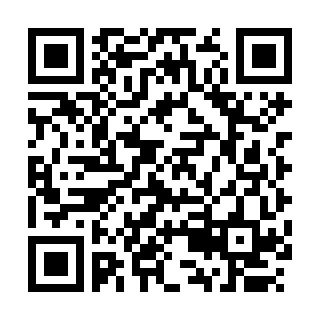 【事例１】小学校清掃活動中の転倒事故


【事例２】小学校体育授業中のゴールポスト転倒事故


【事例３】中学校駅伝練習中の熱中症事故


【事例４】中学校体育授業中の跳び箱からの落下事故


【事例５】高校サッカー部 部活動中の熱中症事故
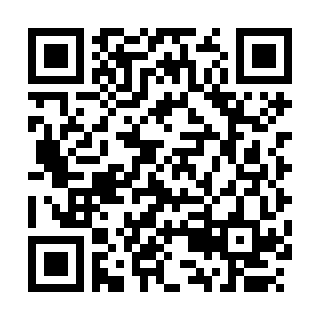 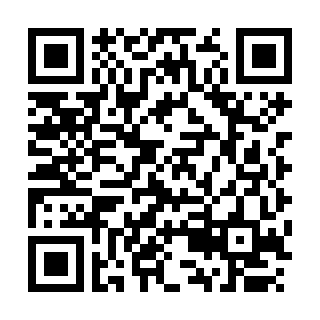 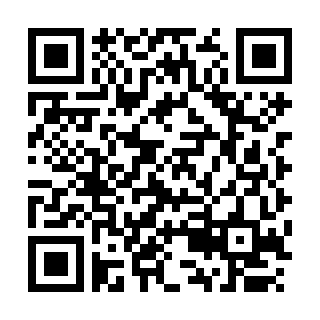 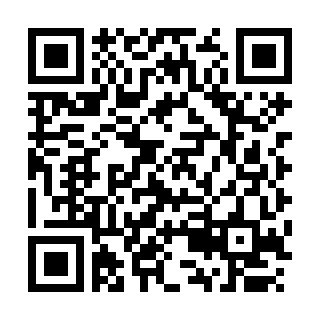 12
「学校事故対応に関する指針」に基づく詳細調査報告書の横断整理（文部科学省）
[Speaker Notes: （各校で選択した事例について、内容を比較させる。）
（事前に印刷したものを各グループに配布する。QRコードをクリックしても閲覧できる）

それでは、詳細調査報告書の横断整理に掲載されている内容と比較し、見落としていた点や記入されていない点について、グループ内で確認してください。
（時間は１０分）]
まとめ（全体共有）
○グループで出された意見や考えを発表し、全体
　で共有する。

○学校として対策を講じる点や、教職員が日頃の
　安全指導で生かす点について、全体で確認する。
13
[Speaker Notes: （各学校の実情に応じて、スライドを作成する。）

（グループで出された意見を発表させ、全体で共有を図る。）

（研修のまとめを行い、本研修で出されたことは、今後の安全指導や安全管理につなげていくことを全体で確認する。）

（学校の実情に応じて、危機管理マニュアル等にも反映させることが大切である）]